Une situation de travail dangereuse
Photo JPEG 800x600
ou description
Energie mécanique
Identification du risque
Intervenir avec la main en bout de tapis
Entraînement et coincement de la main
personne
Blessure
Prévention
intrinsèque
Une solution de prévention
Piste : supprimer la translation / rotation du tapis
Déplacement par gravité
Déplacement par vibration
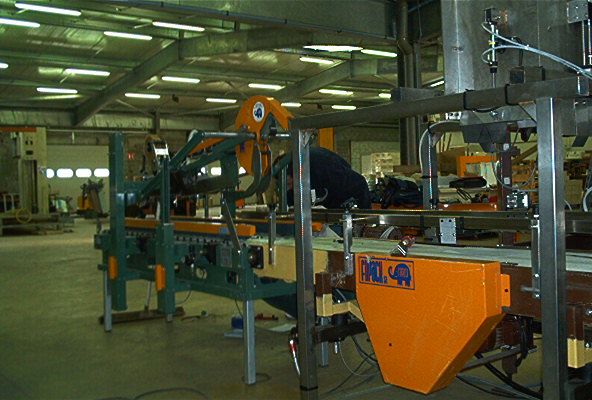 Protection
collective
Une solution de prévention
MISE EN PLACE D’UNE CARTERISATION INTERDISANT L’ACCES A LA ZONE DANGEREUSE

Seul le bâti est visible sur la photo, le grillage ayant été fixé ultérieurement
Une situation de travail dangereuse
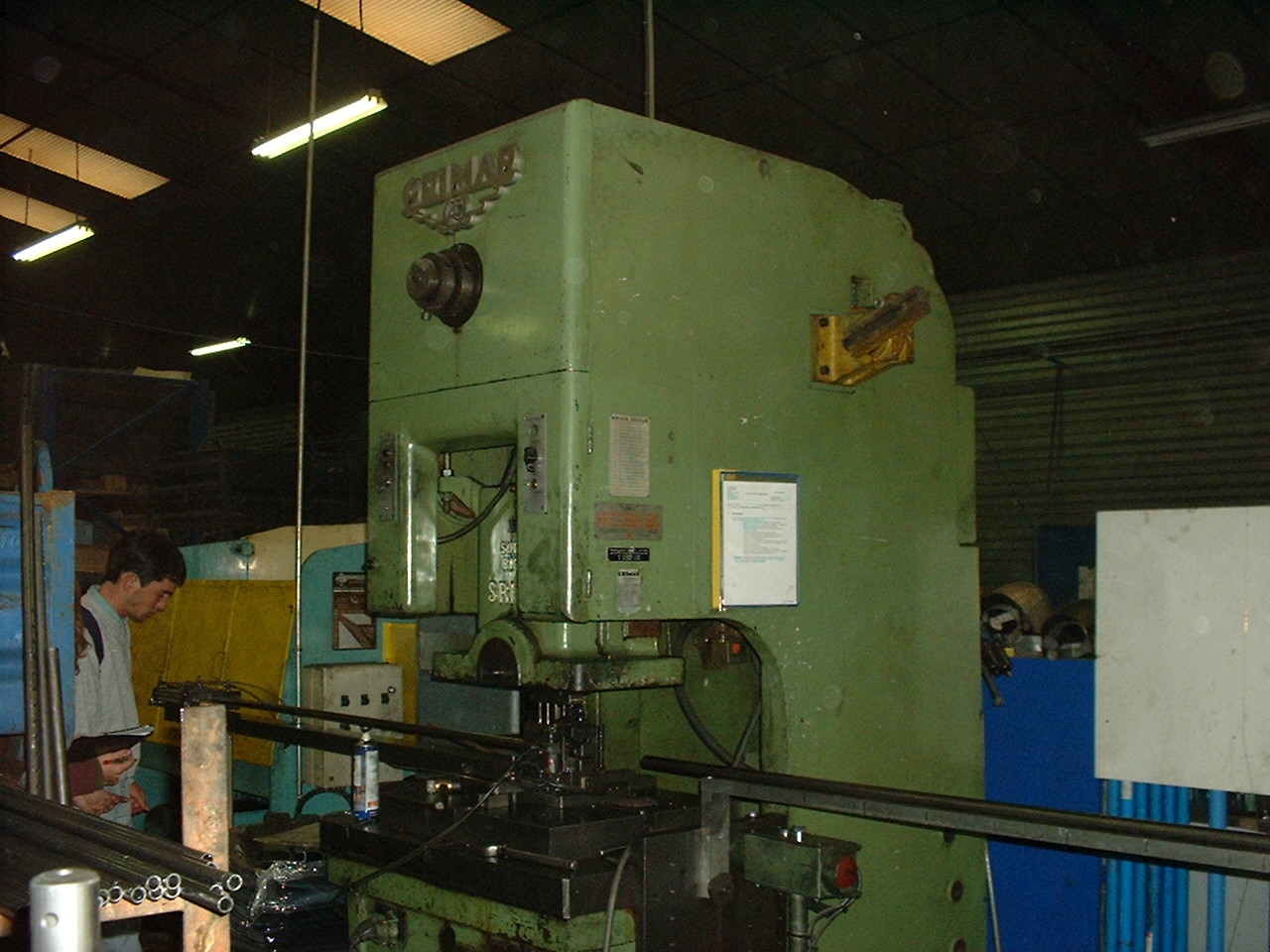 Une situation de travail dangereuse
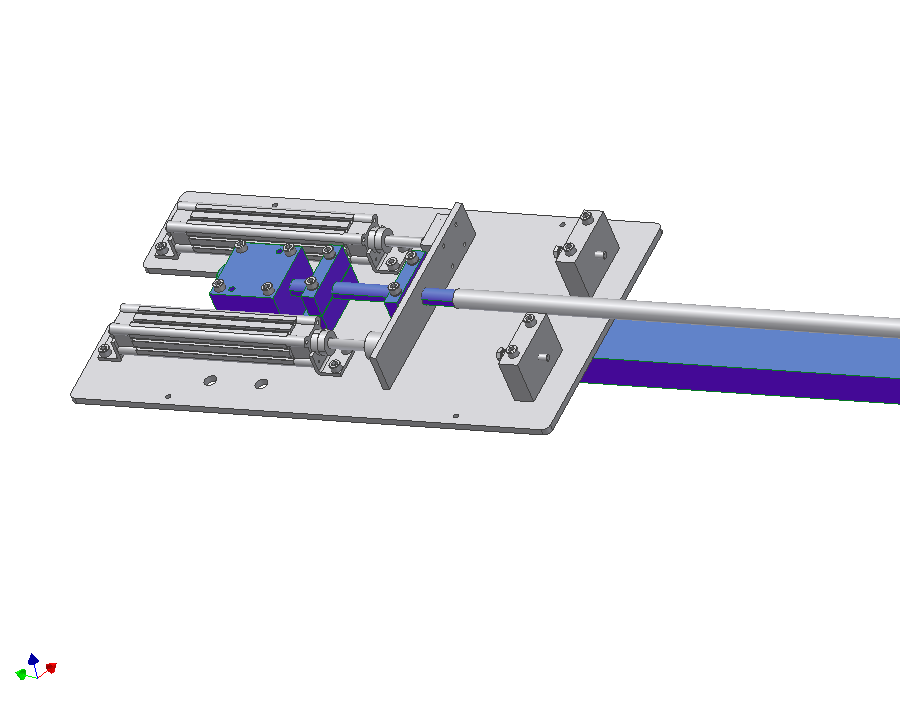 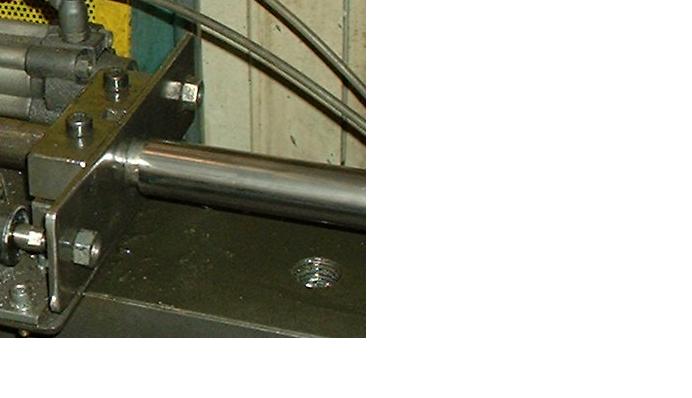 Risque de pincement des doigts
Une situation de travail dangereuse
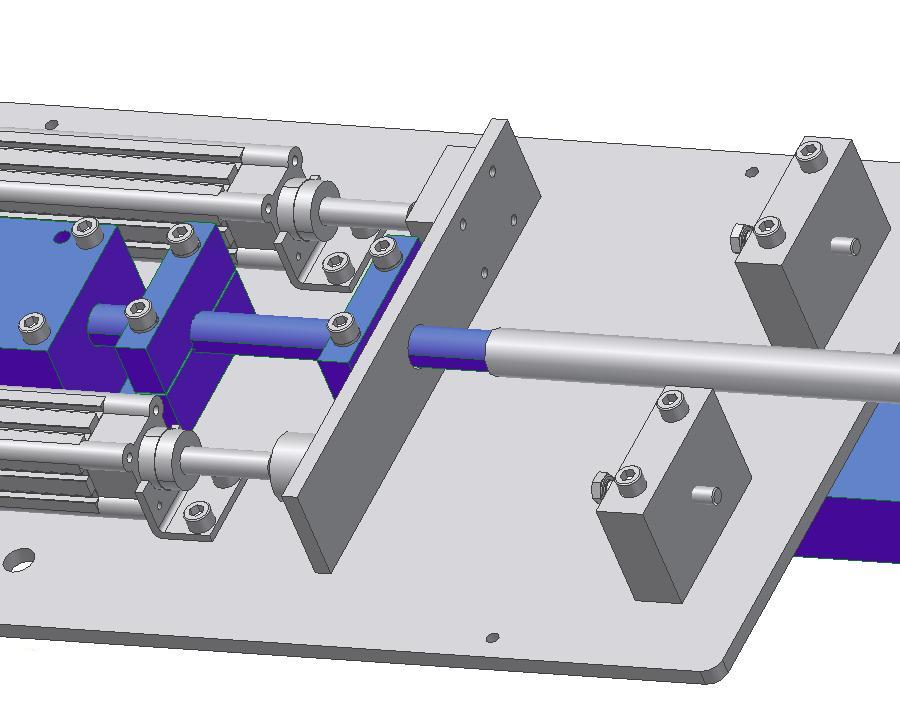 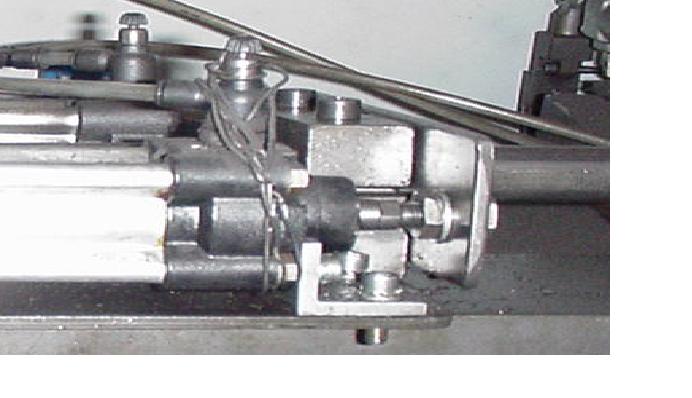 Risque d’écrasement de la main
Une situation de travail dangereuse
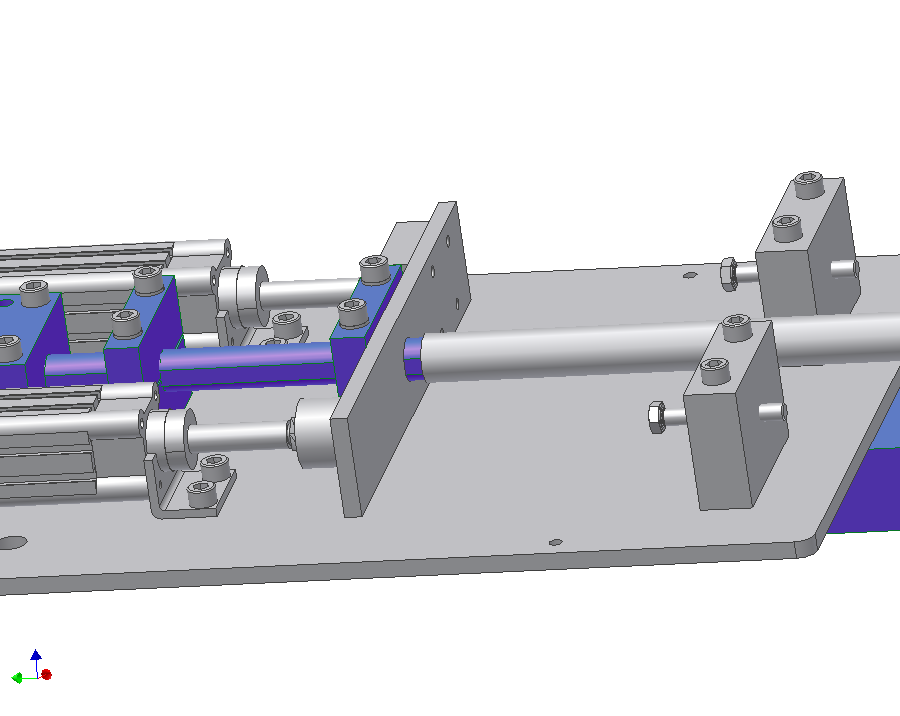 Risque de perforation de la main
Identification du risque
Travailler à proximité d’éléments mobiles de transmission de puissance
Introduction de la main
Eléments mobiles de transmission de puissance
Main de l’opérateur
Ecrasement   
perforation
Protection
collective
Une solution de prévention Collective
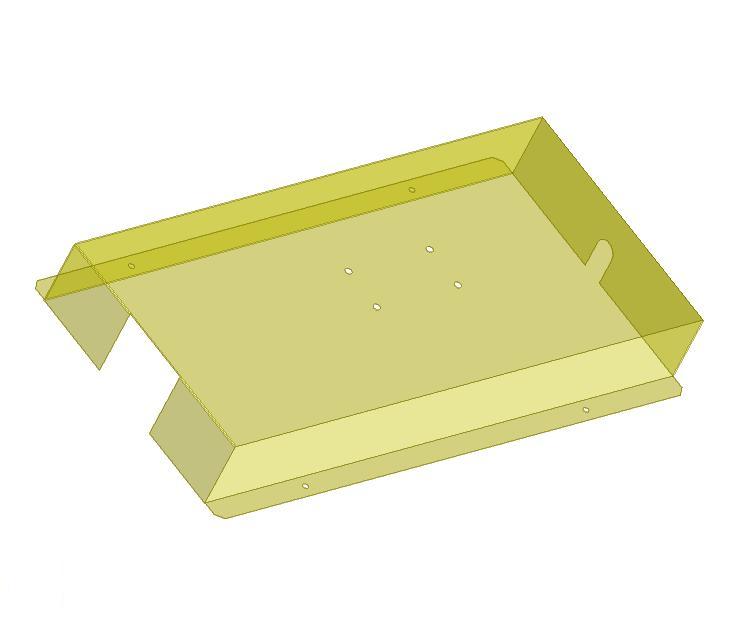 Photo JPEG 800x600
ou description
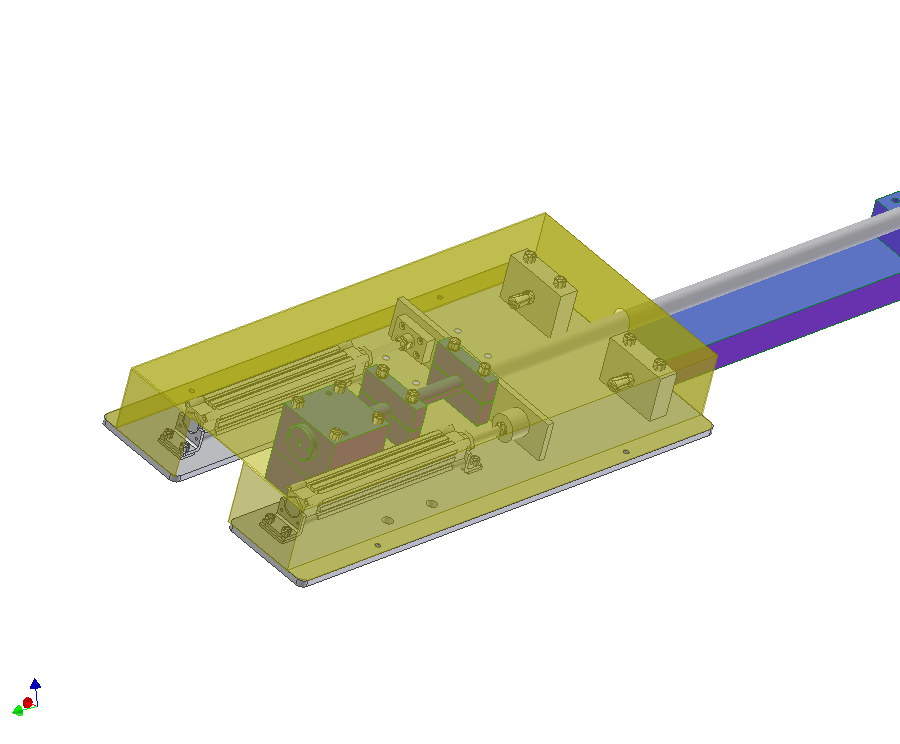 Une situation de travail dangereuse
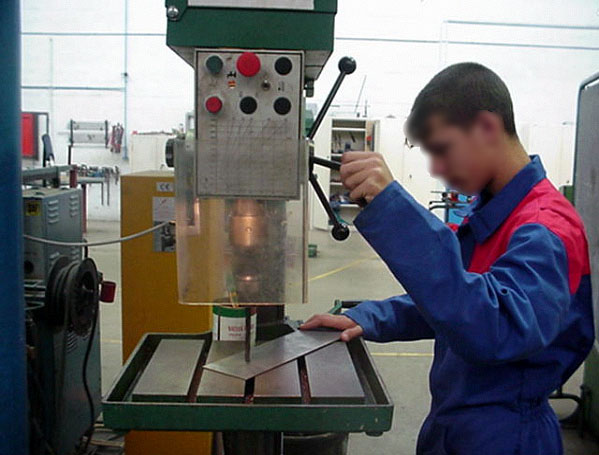 Énergie de rotation
Identification du risque
Percer en maintenant la pièce à la main
La pièce tourne après blocage du forêt
personne
coupure
Prévention
intrinsèque
Une solution de prévention
Piste : 
Poinçonneuse
Découpe au laser
Protection
collective
Une solution de prévention
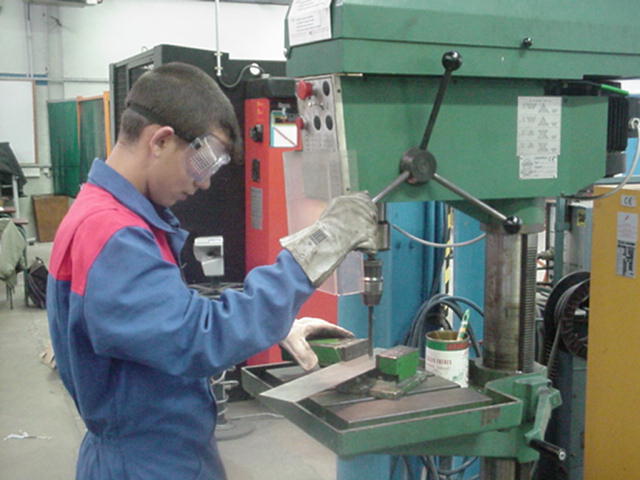 L’utilisation d’un étau supprime la rotation de la pièce
Protection
individuelle
Une solution de prévention
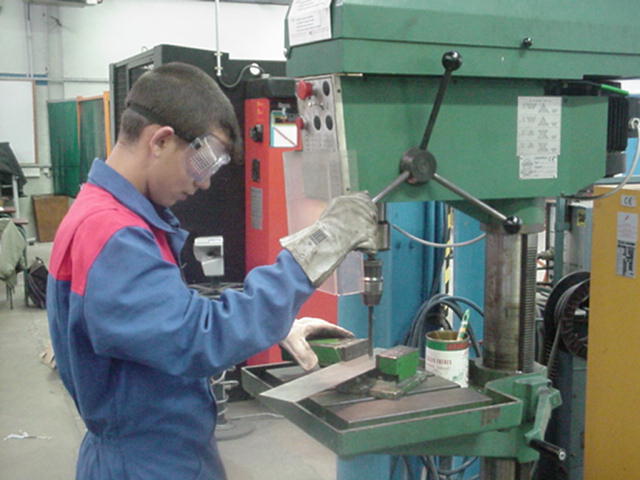 Instructions
Une solution de prévention
SECURITE:

Travailler toujours avec un étau ou des pinces étaux pour brider les pièces.

Travailler avec des gants pour éviter les coupures bénignes ou graves.

Travailler avec les manches boutonnées.
Présentation du poste de travail
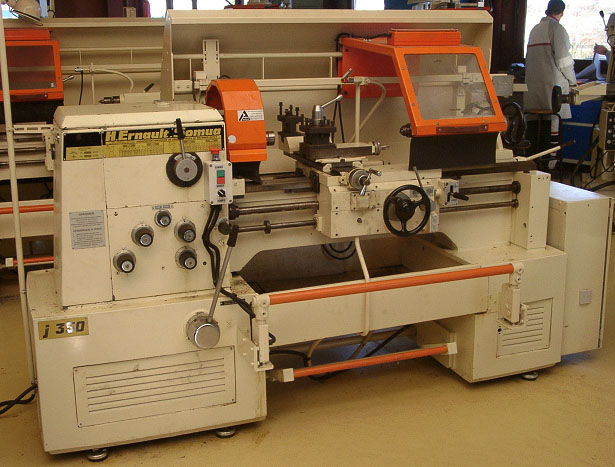 Photo JPEG 800x600
ou description
Une situation de travail dangereuse
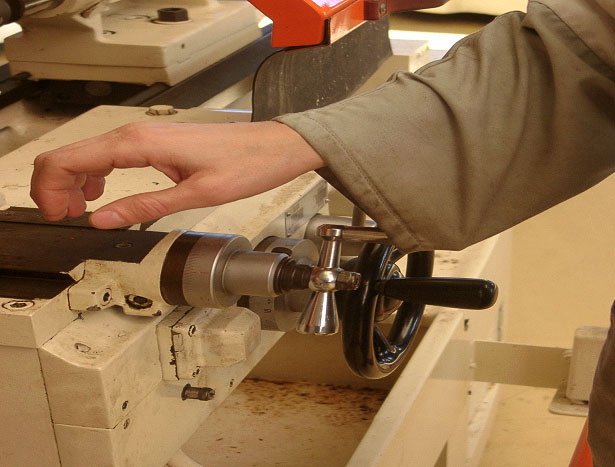 Photo JPEG 800x600
ou description
Travailler à proximité de pièces en mouvement
Prise du vêtement de travail dans la pièce en mouvement
Énergie cinétique
personne
Lésions du poignet
Identification du risque
Prévention
intrinsèque
Une solution de prévention
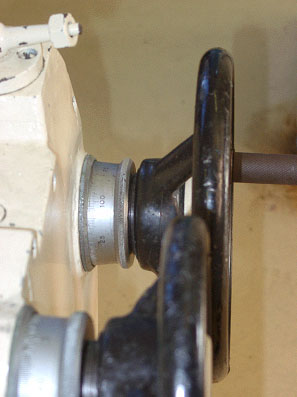 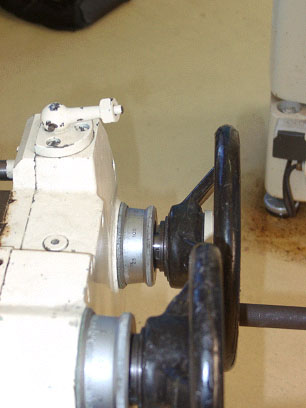 Manette débrayable
Protection
collective
Une solution de prévention
Mise en place de carters coulissants
Protection
individuelle
Une solution de prévention
Utilisation d’un vêtement de travail avec poignets élastiques
Instructions
Une solution de prévention
Accoler sur le système une affiche signalant de faire attention à ne pas prendre ses vêtements dans les manettes (non débrayables signalées d’un point rouge).

Informer les utilisateurs du système du risque qu’ils encourent.
Une situation de travail dangereuse
Photo JPEG 800x600
ou description
ÉBAVURER AVEC UN CISEAU A BOIS
CISEAU QUI DÉRAPE
OUTIL TRES COUPANT
MENUISIER
ENTAILLE PROFONDE
Identification du risque
Instructions
Une solution de prévention
UTILISER SYSTÉMATIQUEMENT 
LA PRESSE POUR TOUT TRAVAIL 
AVEC DES OUTILS TRANCHANTS
Une situation de travail dangereuse
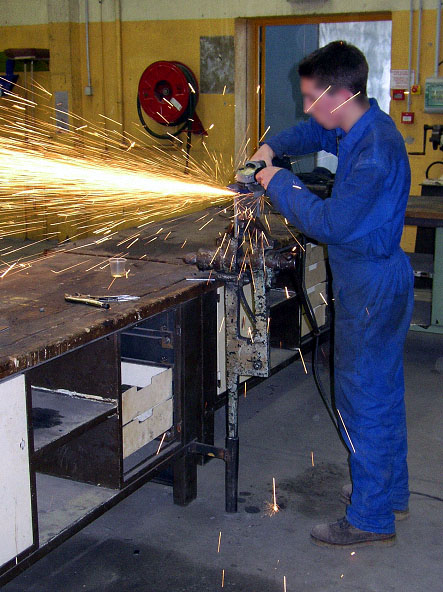 Etincelles et particules
Identification du risque
Meuler
Contact avec les étincelles et particules
Opérateur (environnement)
Brûlures, piqures aux yeux
(incendie)
Prévention
intrinsèque
Une solution de prévention
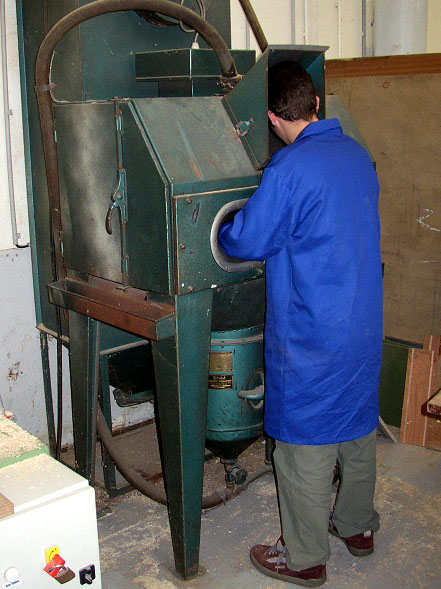 Grenaillage:
Le phénomène dangereux est remplacé par un phénomène moins dangereux.
Protection
individuelle
Une solution de prévention
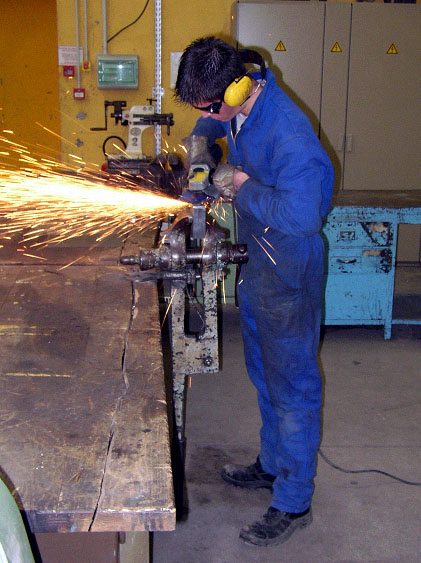 Instructions
Une solution de prévention
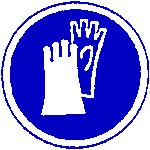 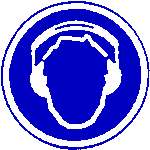 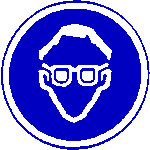 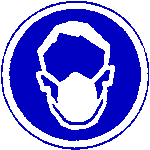 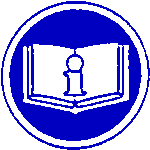 Une situation de travail dangereuse
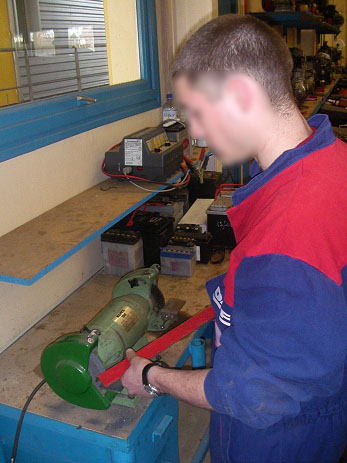 [Speaker Notes: L’opérateur travaille sur une meuleuse sans protection]
Contact de la main avec la meule en rotation
Meuler
Meule abrasive en rotation
personne
Abrasion de la main
Identification du risque
Prévention
intrinsèque
Une solution de prévention
Remplacer par une machine moins dangereuse effectuant le même travail tout en intégrant de nouvelles techniques de sécurité internes et  de nouveaux matériaux non (ou moins) abrasifs.
Organiser le travail de telle manière à ce que l’opérateur soit le moins possible au contact  du risque d’abrasion
[Speaker Notes: Mise en place d’un protecteur sur la machine]
Protection
individuelle
Une solution de prévention
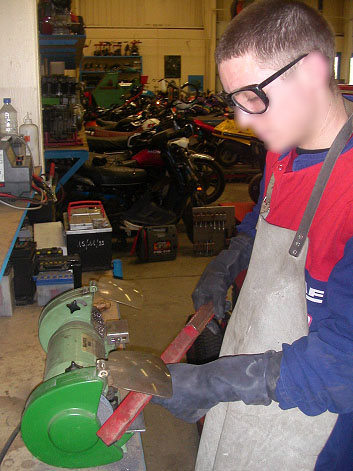 Photo JPEG 800x600
ou description
[Speaker Notes: Mise en place d’une protection individuelle : port de gants.]
Instructions
Une solution de prévention
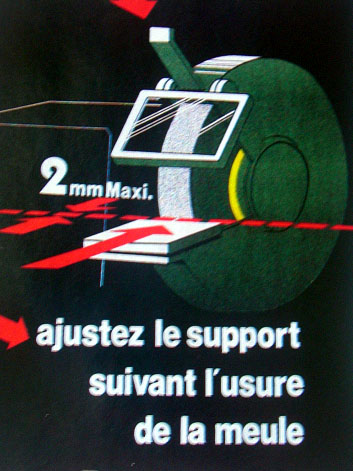 Photo JPEG 800x600
ou description
Une situation de travail dangereuse
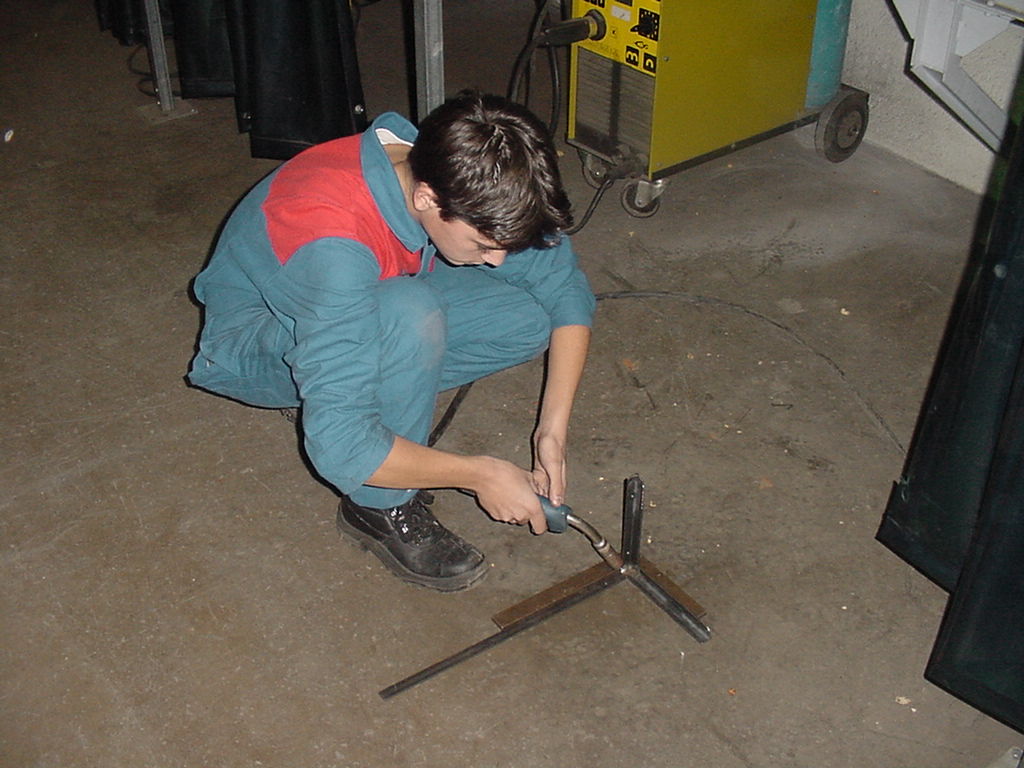 Photo JPEG 800x600
ou description
Arc électrique
Identification du risque
Contact de la peau et des yeux avec l’arc électrique
Souder à l’arc
personne
brûlures
Prévention
intrinsèque
Une solution de prévention
Pistes : supprimer l’arc électrique
Collage
Boulonnage
Moulage
Protection
collective
Une solution de prévention
Piste :
Utiliser une cabine « TIG » : L’opérateur est à l’extérieur de la cabine.
Protection
individuelle
Une solution de prévention
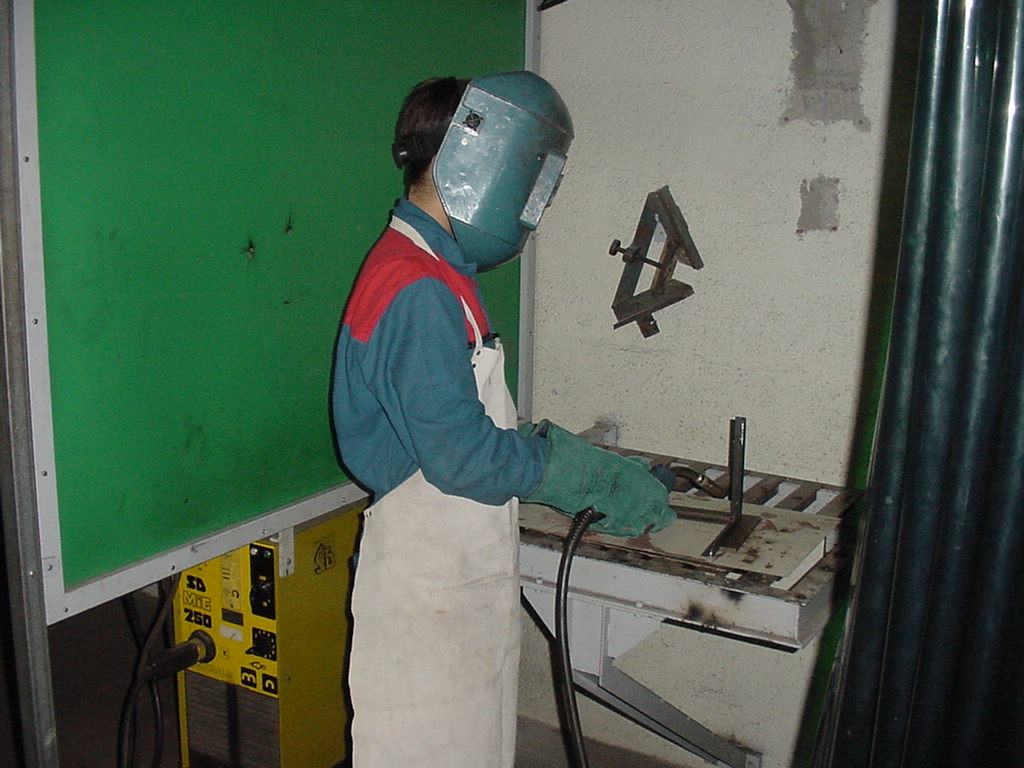 Photo JPEG 800x600
ou description
Remarque: préférer un masque à cristaux liquides
Instructions
Une solution de prévention
SECURITE:

Travailler toujours avec un masque à souder et des gants pour éviter les brûlures.

Travailler toujours avec une aspiration pour éviter les risques de maladies respiratoires.

Travailler avec des vêtements en cuirs pour éviter d’être exposé aux ultraviolets.

Travailler à hauteur d’homme pour éviter les problèmes de dos.
Une situation de travail dangereuse
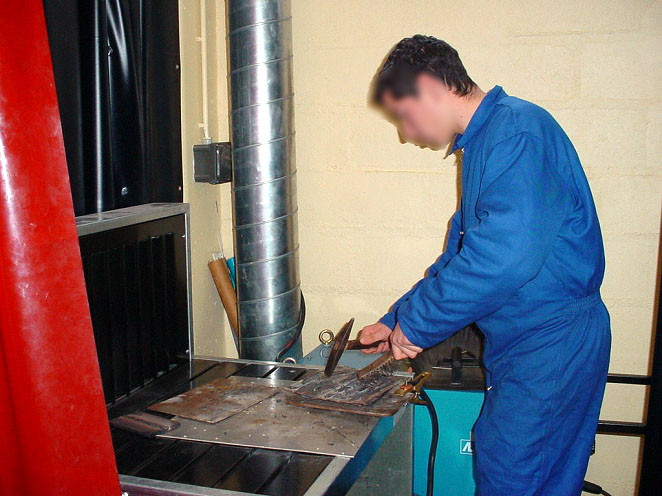 Photo JPEG 800x600
ou description
Piquage de laitier avec un marteau
Trajectoire aléatoire de particules
Emission de particules
personne
Piqûres des yeux, mains
Identification du risque
Prévention
intrinsèque
Une solution de prévention
Piste : changer le procédé de soudage
Ex: soudage MIG
Protection
collective
Une solution de prévention
Piste:
Ecran de protection
Protection
individuelle
Une solution de prévention
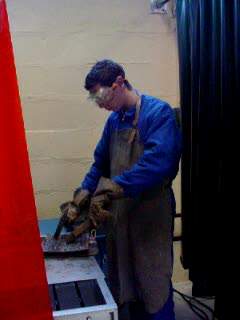 Photo JPEG 800x600
ou description
Une situation de travail dangereuse
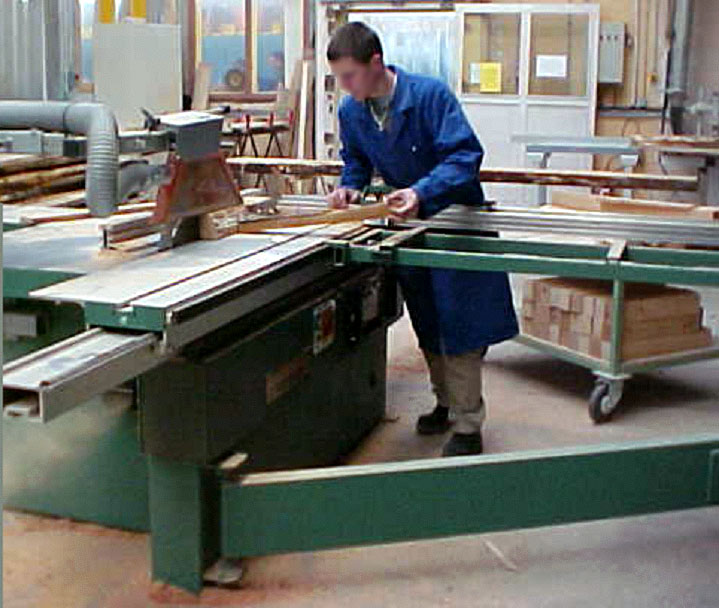 Travailler dans la poussière
L’élève respire de la poussière
Les poussières
L’élève
Toux, asthme, bronchites, cancer…
Identification du risque
Prévention
intrinsèque
Une solution de prévention
Emploi de nouvelles techniques de découpe : eau, laser ou cisaillement.
Utilisation d’essences de bois moins nocives
Protection
collective
Une solution de prévention
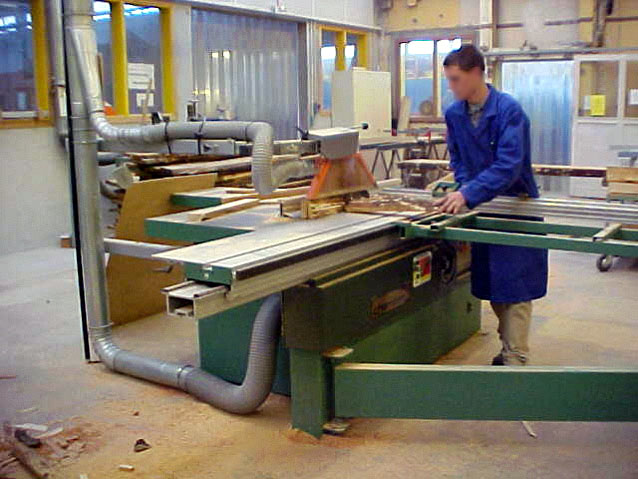 Capter les poussières à la source
Protection
individuelle
Une solution de prévention
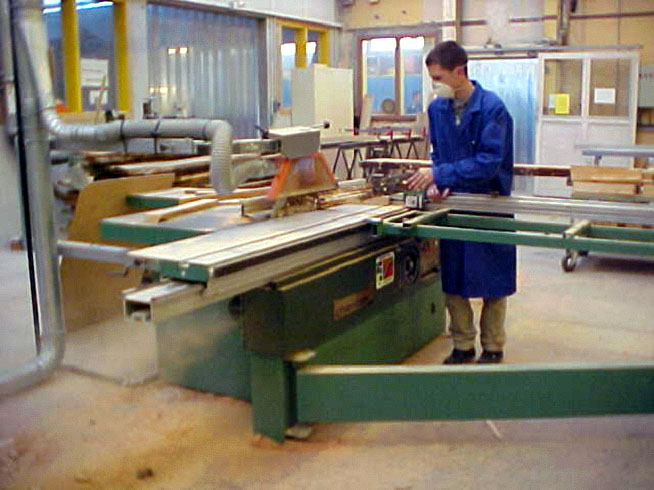 Porter un masque anti-poussière
Instructions
Une solution de prévention
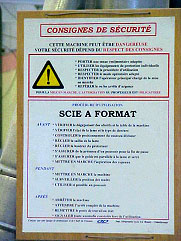 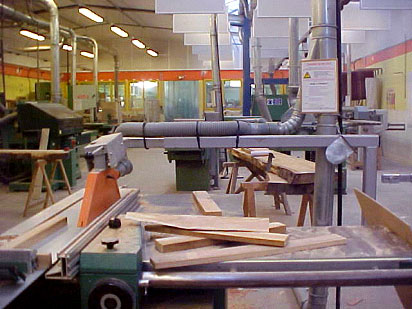 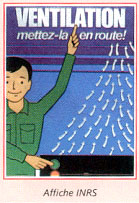 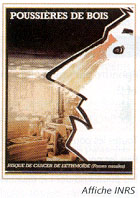 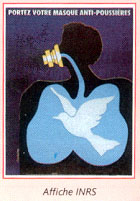